Celebrating 10 years of…
WGCapD
UN-SPIDER efforts
Session 3
Addressing global challenges: opportunities to build flood resilience capacityJuan Carlos Villagran de Leon
UNOOSA / UN-SPIDER programme
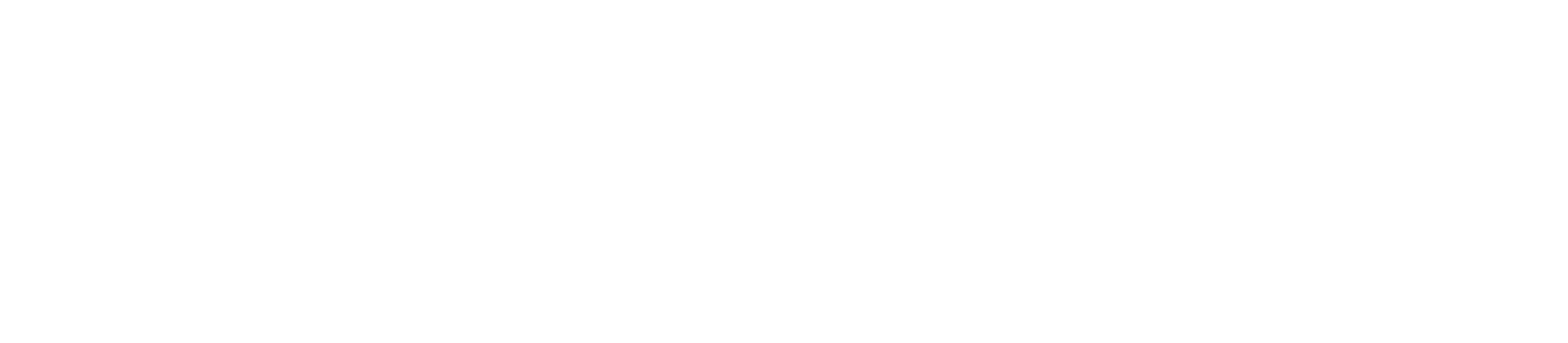 Flood-related focus areas
UN-SPIDER aims to enhance the capacity of institutions in developing countries to use space technologies in all areas of disaster management:
Raises awareness about the use of space technologies in flood early warning systems, in flood hazard assessment and in flood mapping.
Targets efforts recognizing the need to tailor the messages to decision makers and to technical staff in government agencies. 
Promotes the use of open satellite imagery using open-software and more recently, cloud-based solutions (Google Earth Engine, etc)
Carries out training courses on the use of UN-SPIDER Recommended Practices (step-by-step procedures).
Identifying gaps and synergies
Through its technical advisory missions and frequent contact with focal points in institutions in developing countries, UN-SPIDER recognizes strengths and needs:
Important to identify gaps and needs, but equally important to identify the resources which can be used to address those gaps and needs. 
UN-SPIDER facilitates and encourages the use of international mechanisms such as the International Charter Space and Major Disasters, Copernicus Emergency Management Service or Sentinel Asia for disaster response efforts, as these are the best solutions available globally to meet national needs. 
In a complementary fashion, UN-SPIDER works with its Regional Support Offices to develop capacities regarding the generation of information at the national level for early warning and prevention. 
Sustained presence in countries is the key to address the needs in all phases of the disaster management cycle (prevention, early warning, response).
Areas for cooperation and coordination
UN-SPIDER can be a complementary mechanism to GEO in reaching developing countries if CEOS WG CapD is interested in strengthening capacities:
Works with a network of 25 Regional Support Offices in Asia, Africa, Latin America, the Caribbean and Europe
Carries out complementary efforts to increase capacities in countries:
Organizes conferences and expert meetings to bridge the space and the disaster management community,
 Provides advisory support to several developing countries in Asia, Africa, Latin America and the Caribbean,
Works with regional partners that address DRR and ER efforts (CDEMA, CEPREDENAC, AHA in ASEAN, etc)
Key recommendations
Address all phases of the disaster management cycle;
Understand the strengths and limitations of stakeholders in developing countries;
When targeting developing countries, be ready to repeat the process to increase capacities due to frequent staff changes in institutions;
Cloud-based solutions are a good option when internet bandwidth is limited.